EL IMPACTO DE LA ADECUADA ORGANIZACIÓN DE ARCHIVOS PARA LA TRANSPARENCIA DE LA GESTION Y EL GOBIERNO ABIERTO
Expositora: ANIBE MOSQUEIRA NEIRA
Política Nacional de Modernización de la Gestión Pública
DS 004-2013-PCM aprueba la Política Nacional de Modernización del Estado al 2021 

Mejorar el desempeño general del Estado en su capacidad de brindar servicios al ciudadano. Busca un estado moderno, ágil, productivo y transparente que obtiene resultados en favor del ciudadano.

Generar las condiciones para lograr un crecimiento sostenible que nos lleve a un desarrollo económico y social.
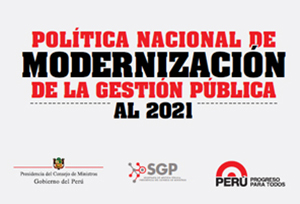 ¿Cómo lograrlo?
Política Nacional de Modernización de la Gestión Pública
Gobierno abierto
Es uno de los tres (03) ejes transversales del Plan de Modernización de la Gestión Pública.
Es una forma de transparentar la gestión
Que el Estado deje de ser esa caja obscura donde el ciudadano no tiene acceso y no sabe que se hace.
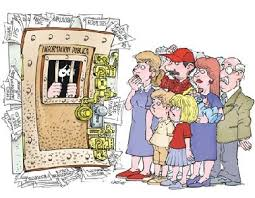 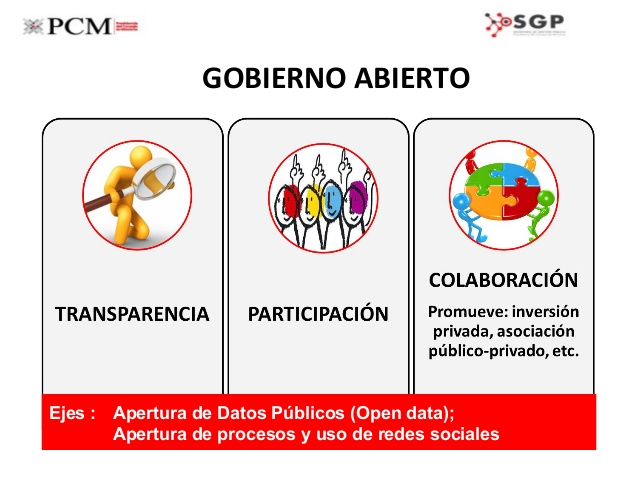 “La esposa del César no solo debe ser honesta sino también parecerlo”
Transparencia de la Gestión
Impacto de una inadecuada administración de archivos
Impacto de una inadecuada administración de archivos
La Administración de los archivos
La Administración de los archivos  como todo proceso técnico pasa por estas cuatro etapas, luego de la evaluación está debe pasar por una retroalimentación con el fin implementar las mejoras necesarias
Retroalimentar
Requisitos para una adecuada administración de archivos
Elaborar un diagnóstico situacional de la gestión documental y archivos de la entidad.

Formular el Plan de Trabajo de Gestión y Archivo para la correcta y efectiva implementación de estrategias y recursos que favorezcan la gestión de la información y del conocimiento dentro de la entidad con la finalidad de fortalecer el acceso a la información y documentación hacia la ciudadanía. 

Contar con un Modelo de Gestión Documental Integrado (trámite y archivo) que posibilite una adecuada organización de la información generada en la entidad desde la creación o recepción del documento hasta la disposición final.
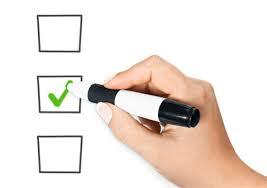 Requisitos para una adecuada administración de archivos
Aplicar los procesos técnicos archivísticos en cada en una de las etapas de los documentos, que aseguren la confidencialidad, integridad y disponibilidad de los documentos, teniendo en cuenta que los documentos generados y recibidos en la entidad no tienen únicamente importancia en la esfera interna de la institución, también tienen una dimensión externa, ya que garantizan tanto derechos como deberes, tanto de la administración como de los ciudadanos, y pueden ser objeto de control, verificación y auditoría de las actuaciones desarrolladas por la administración.

Capacitar y sensibilizar en forma permanente al personal en materias de gestión documental y archivos.
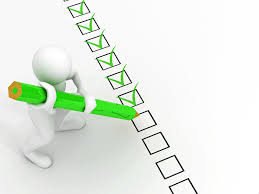 EL IMPACTO DE LA ADECUADA ORGANIZACIÓN DE ARCHIVOS PARA LA TRANSPARENCIA DE LA GESTION Y EL GOBIERNO ABIERTO
EL IMPACTO DE LA ADECUADA ORGANIZACIÓN DE ARCHIVOS PARA LA TRANSPARENCIA DE LA GESTION Y EL GOBIERNO ABIERTO
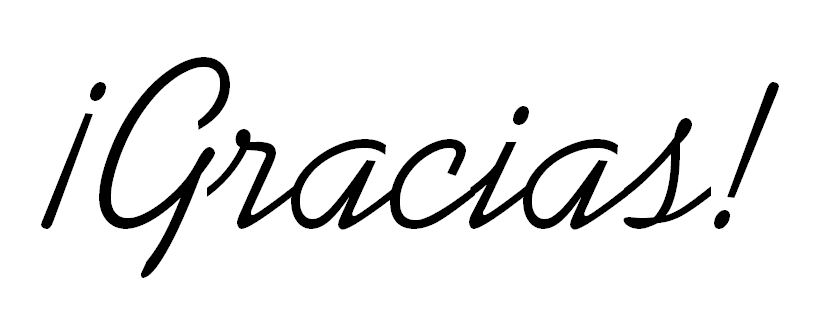